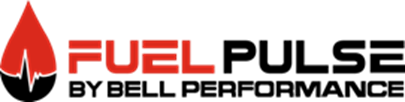 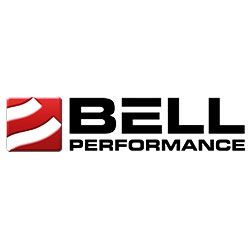 Presented by: Bill Diver
Are you Fuel Ready?
Three Components of Fuel Maintenance

Sampling and Testing
Chemical Treatments
Mechanical Remediation
Diesel Contamination – Why?
Ongoing fuel quality management is essential to ensure operations aren’t impacted by contamination.
Why Contamination Occurs
Effects of Contamination
Best Practices: Remediation & Prevention
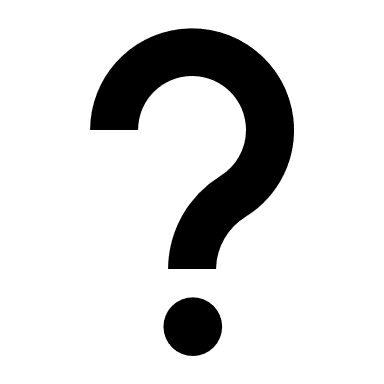 Why Contamination Occurs?
Quality of Crude 

Advanced Refining Process

Government Regulation: Advent of ULSD 

Water Intrusion

Introduction of Bio-Diesel
Why Contamination Occurs - Quality of Crude
Crude Quality
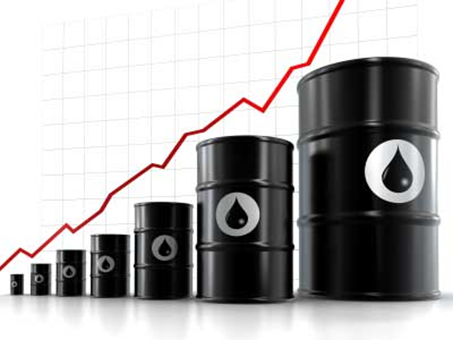 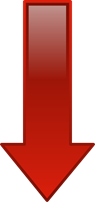 Why Contamination Occurs – Advanced Refining Process
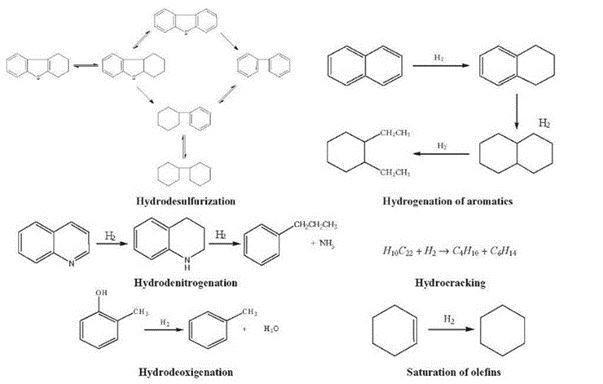 Strict specifications and goal to produce as much fuel at lowest cost creates unstable fuel

Mostly distillation < 2006

More catalysts introduced after 2006
Hydrocracking / hydrodesulfurization
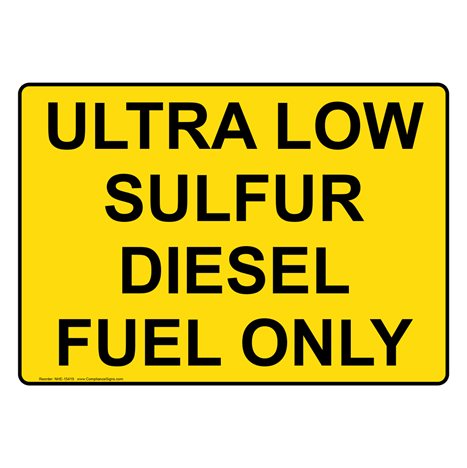 2006 EPA Clean Air Act: Required sulfur in diesel fuel to be reduced to from 5000ppm to15ppm.
 Contamination Occurs - ULSD
Hydrodesulfurization removes chemistry essential to preventing microorganism growth.
Why Contamination Occurs – Water Intrusion
Not a new issue, but a new problem
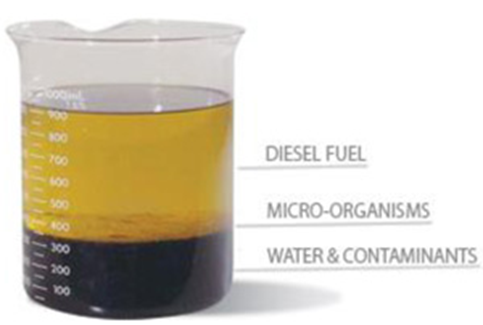 Low sulfur and unstable fuel creates environment for microbial contamination and quick degradation

Microbes degrade fuel quality, advance tank and advance corrosion
Water Intrusion – How?
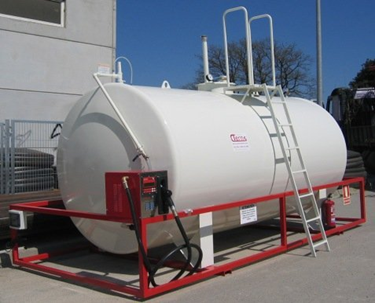 More Water in Fuel from the Refinery

Condensation Formed on Tank Walls

Tank Vents, Expose Fuel to Humidity & Water Absorption

Water from Fuel Distributor Tanker

Spill Buckets Full of Water
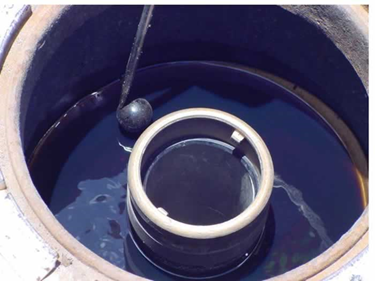 Why Contamination Occurs – Introduction of Biodiesel
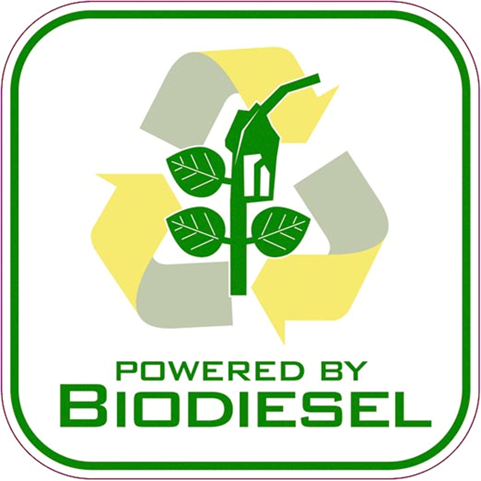 Most common biodiesel concentrations are B2, B5, & B20

Biodiesel has a higher lubricity rating than straight diesel but contains less energy

Biodiesel has one-fourth the shelf life than straight diesel has, and it is more susceptible to microbial growth

Biodiesel tends to gel at higher temperatures than straight diesel

Biodiesel chemistry bonds easily with water
Diesel Contamination in Generators - Effects
Ongoing fuel quality management is essential to ensuring operations aren’t impacted by contamination
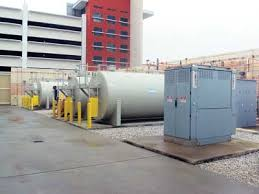 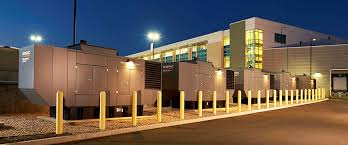 Why Contamination Occurs
Effects of Contamination
Best Practices: Remediation & Prevention
Diesel Contamination - Effects on Engines
Fuel Filter Plugging
Combustion Chamber Deposits
Lacquering of Injection System Components & Valves
Excessive Soot Accumulation in DP Filters
Reduced Engine Power
Greater Engine Wear due to Particulate
Reduced Fuel Economy
80%
Related to Poor  Fuel Quality
Critical System Power Failure
Diesel Contamination - Effects
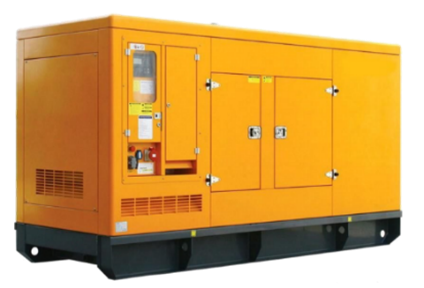 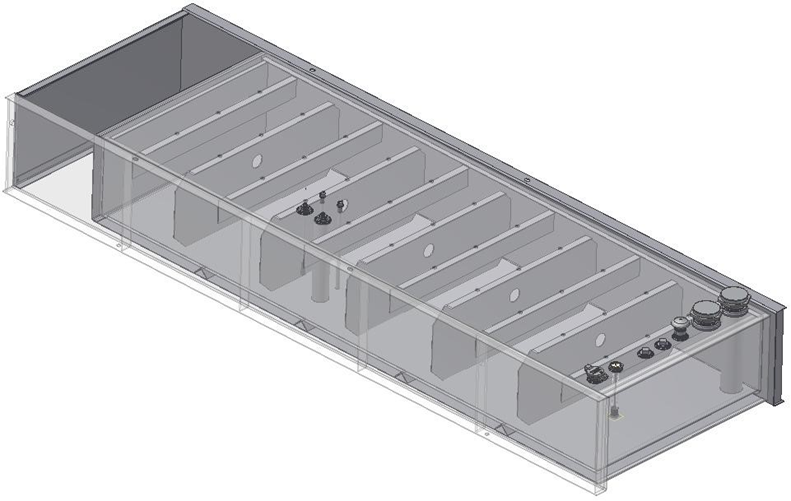 Sub-base Fuel Tank
(Interior Construction Features)
Low Fuel Turnover
Limited Access
Why Contamination Occurs – Water Intrusion
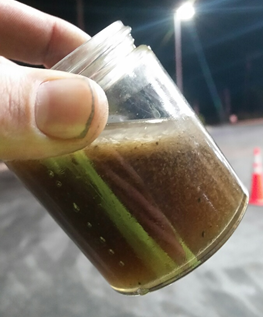 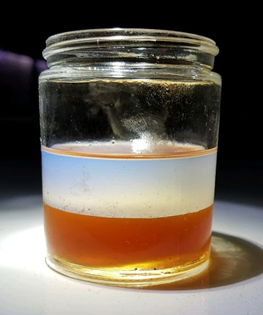 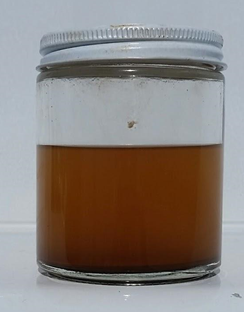 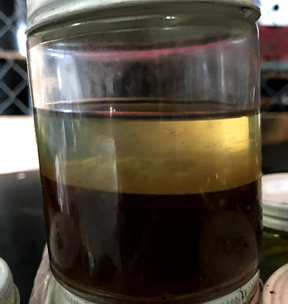 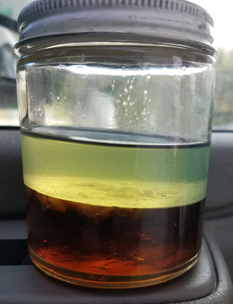 Examples of what we see in the field…
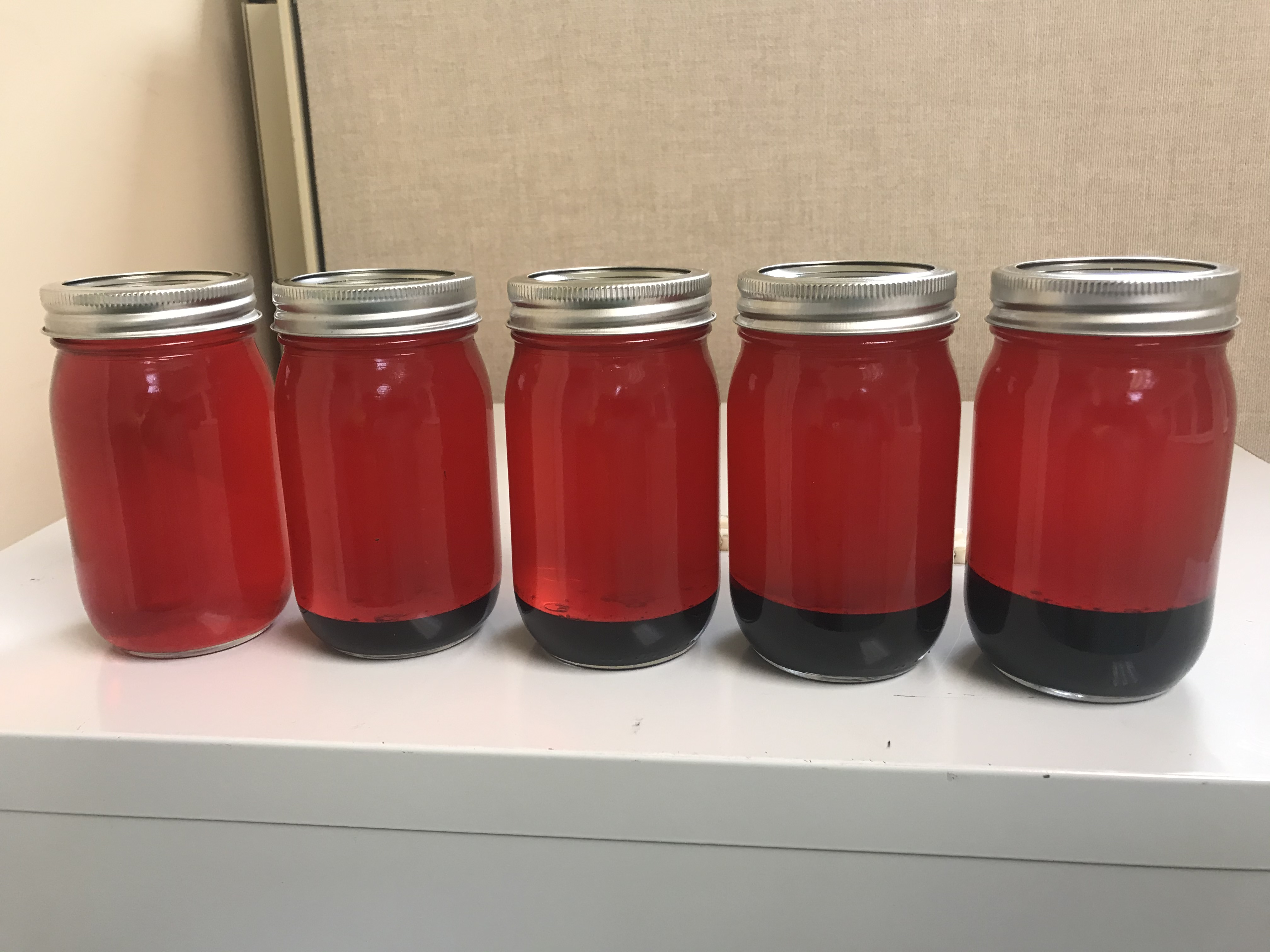 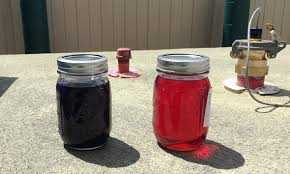 Diesel Contamination - Effects
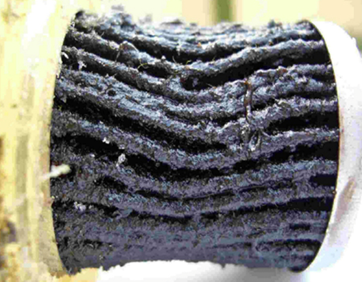 Plugged fuel filter caused by 
bio-mass & microbe excreted waste
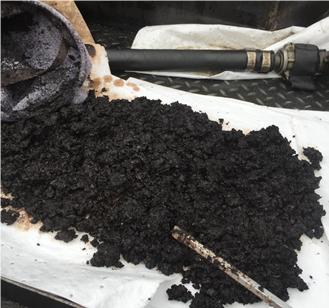 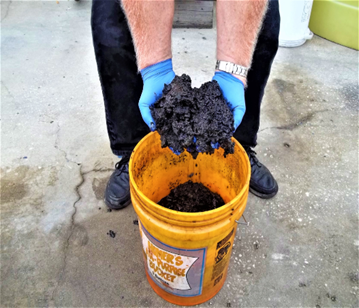 Asphaltenes removed from  tank bottoms developed due to unstable fuel
Diesel Contamination - Effects
Biomass: Microbes can multiply from one cell to 246,000 in six hours
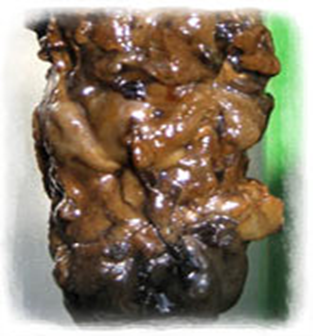 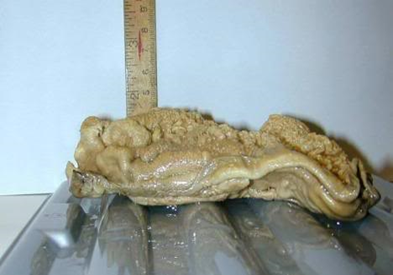 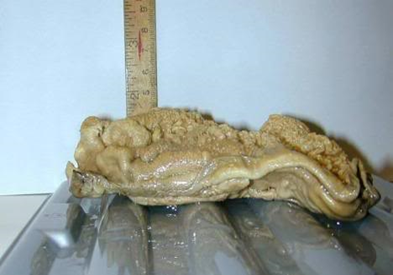 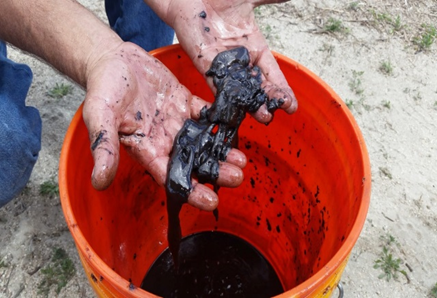 Microbes can come from the air, moisture or during tank filling
Diesel Contamination - Effects
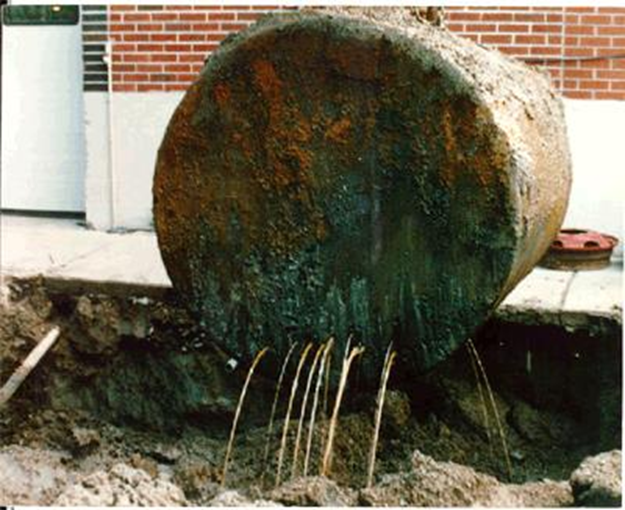 Bacteria excrete acids that can corrode metal parts

Fuel tanks, pipes, injectors, injector pumps & fuel lines can be severely damaged
Diesel Contamination – Best Practices
Three Components of Managing Fuel Quality
1. In-field Sampling & Testing

2. Chemical Treatment

3. Mechanical Tank Cleaning & Fuel Filtration
Diesel Contamination – Best Practices
Sampling & Testing
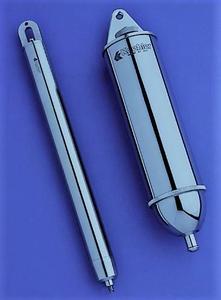 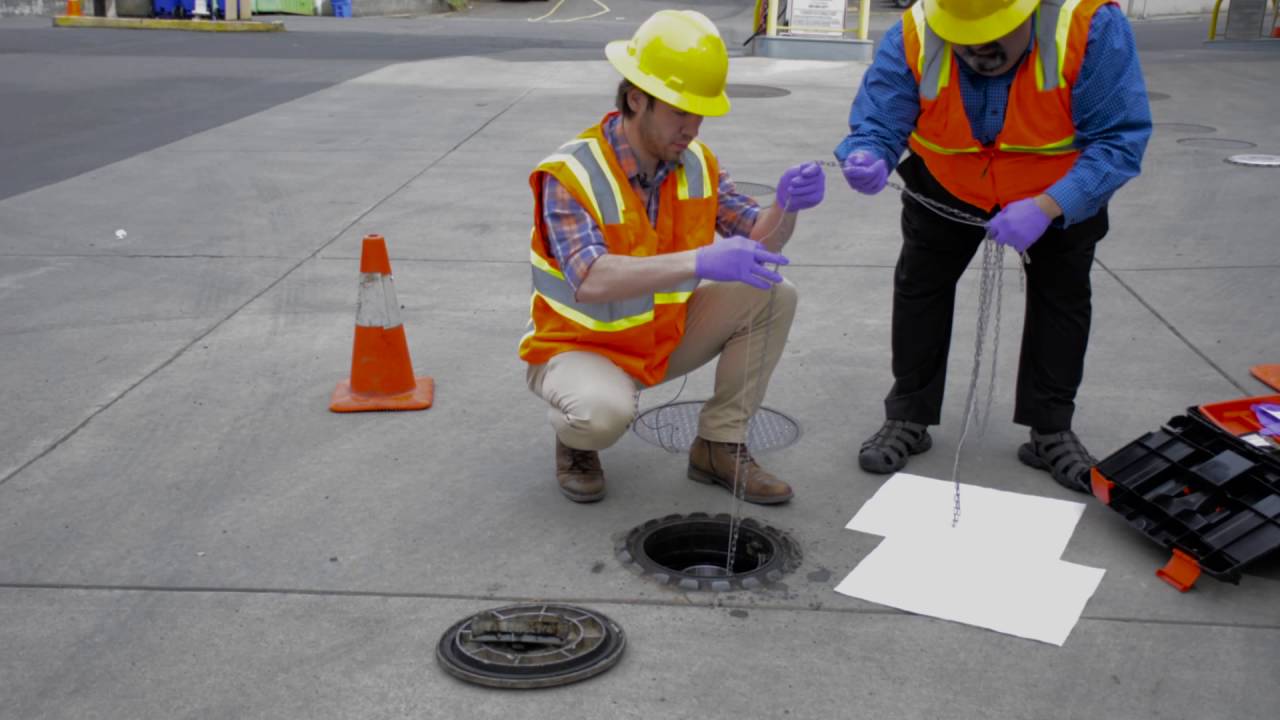 [Speaker Notes: DAN  -]
Condition Monitoring & Sampling - Mythologies
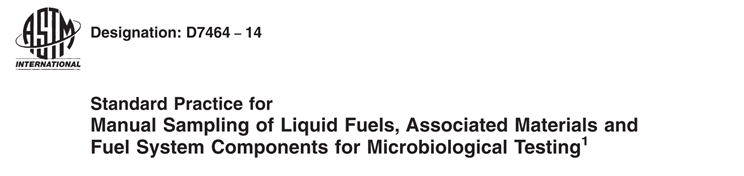 Sampling practices
ASTM D4057 vs. D7464


Bottom and 3-phase samples
Proper handling of instruments
Sterilization between samples
Temperature Control
Time Sensitive Testing
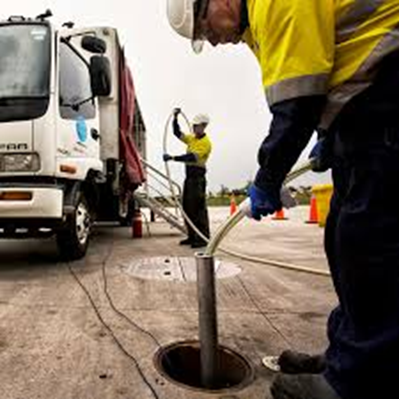 [Speaker Notes: Dan -]
Suggested “Mission Critical” Testing Criteria
Testing Consists Of…
D86 Distillation
D93 Flash Point
D130 Copper Strip Corrosion
D287/D4052 API Gravity
D976 Cetane Index
D2709 Water & Sediment
D6304/D7546 Water by Karl Fischer
D2622/D5453/D7035 Sulfur Content
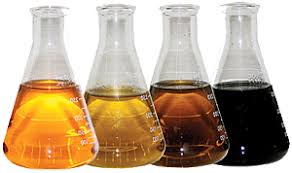 [Speaker Notes: Dan -]
Other Testing Methods
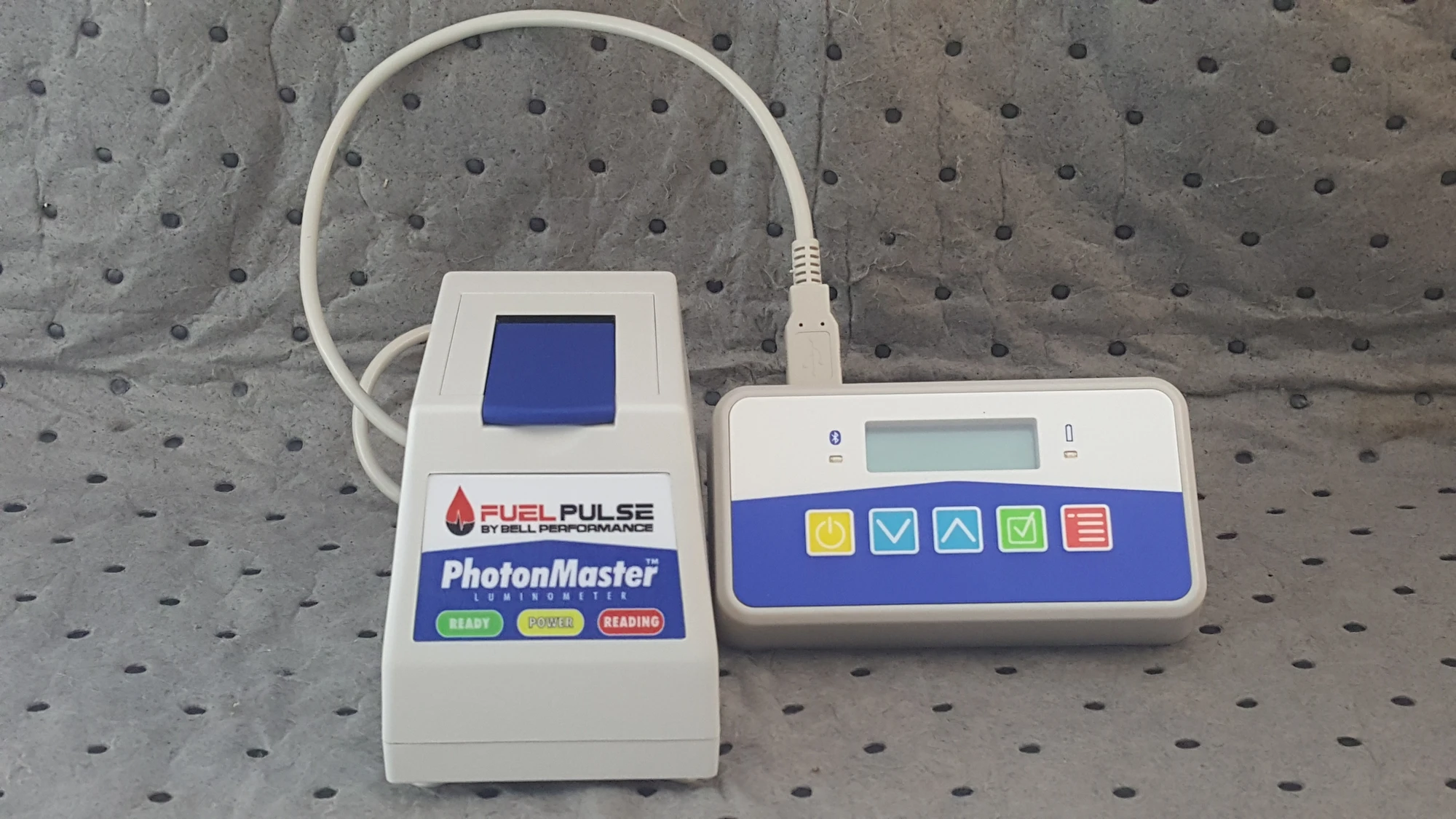 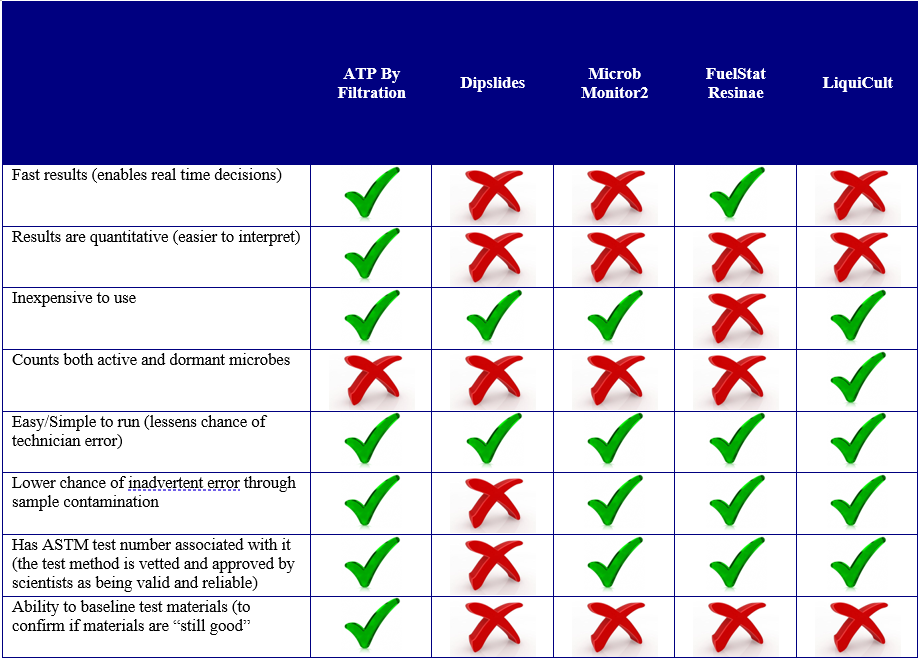 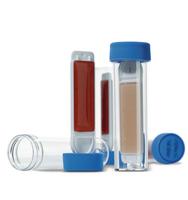 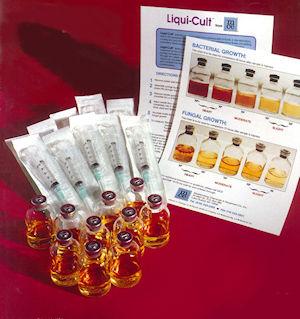 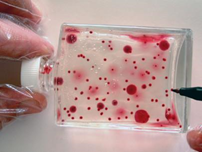 [Speaker Notes: Dan -]
Chemical Solutions
[Speaker Notes: Bill   one of the three components of fuel maintenance  Chemical application]
BellicideBiocide
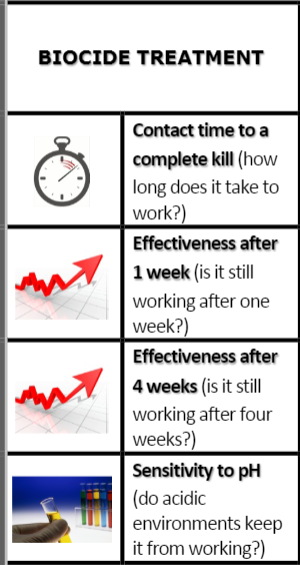 Choosing the right biocide is important. Solving bacteria and fungus problems is serious business. It’s important to make the right decision.
DFS Plus and Demulsified EBWater Control Chemistry
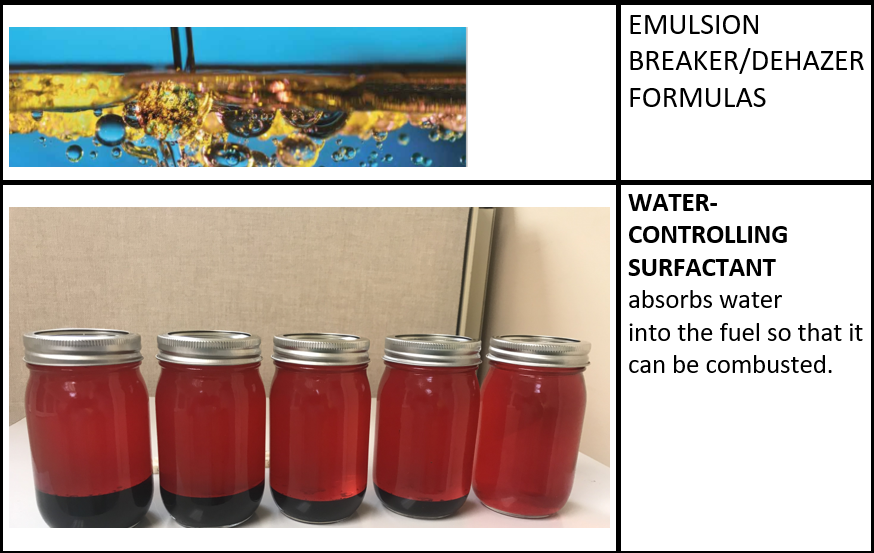 Bell SDF
Sludge Dispersant
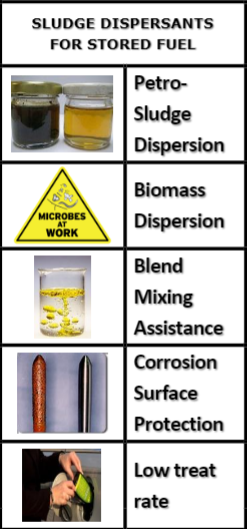 Sludge dispersants are an important tool for the health of your stored fuels.
Dee Zol Life & Bio Dee-Zol LifeStabilizer
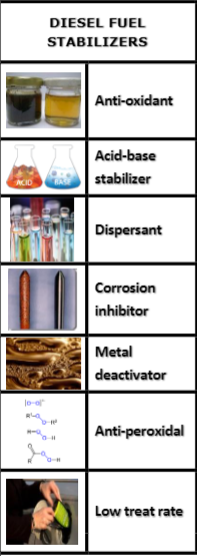 Fuel stabilizers are essential for stored fuel health. When it comes to stability improvers for diesel fuels, there are lots of options to consider.
[Speaker Notes: Bill]
Additional Chemical Solutions
Cold Flow Improver
Super - Tane
Dee-Zol
Bio Dee Zol
Ethanol Defense
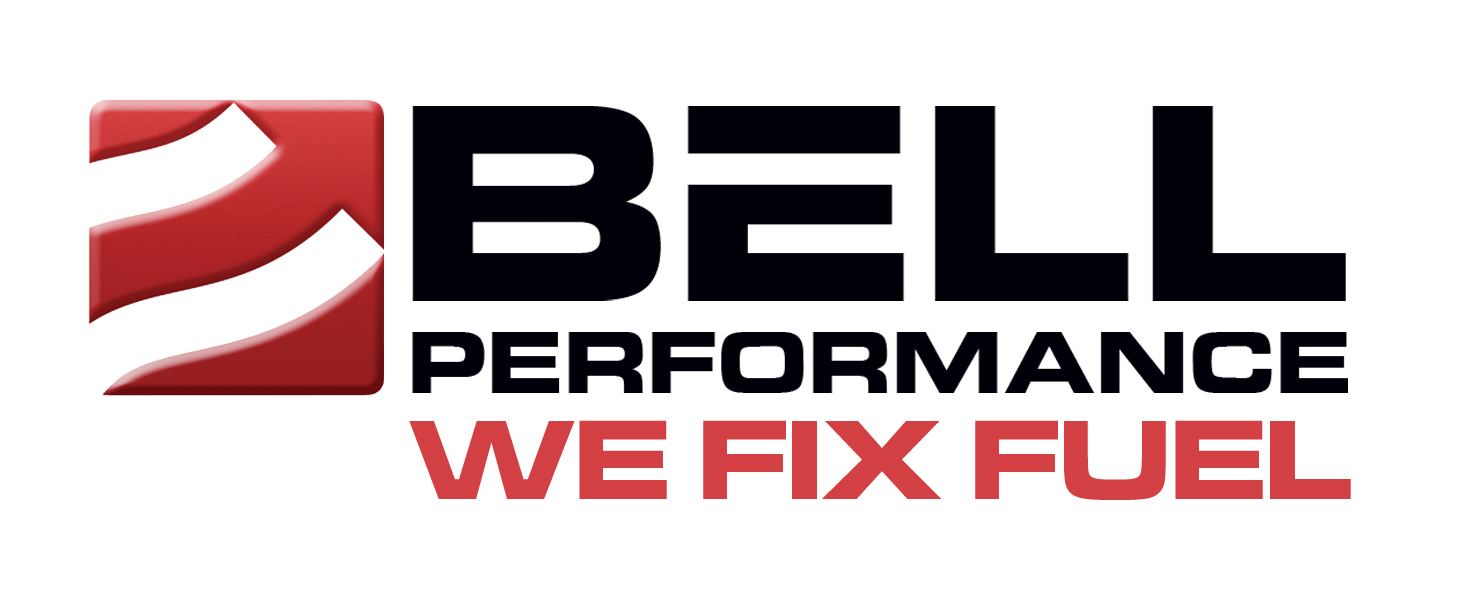 [Speaker Notes: Bill]
Mechanical Remediation
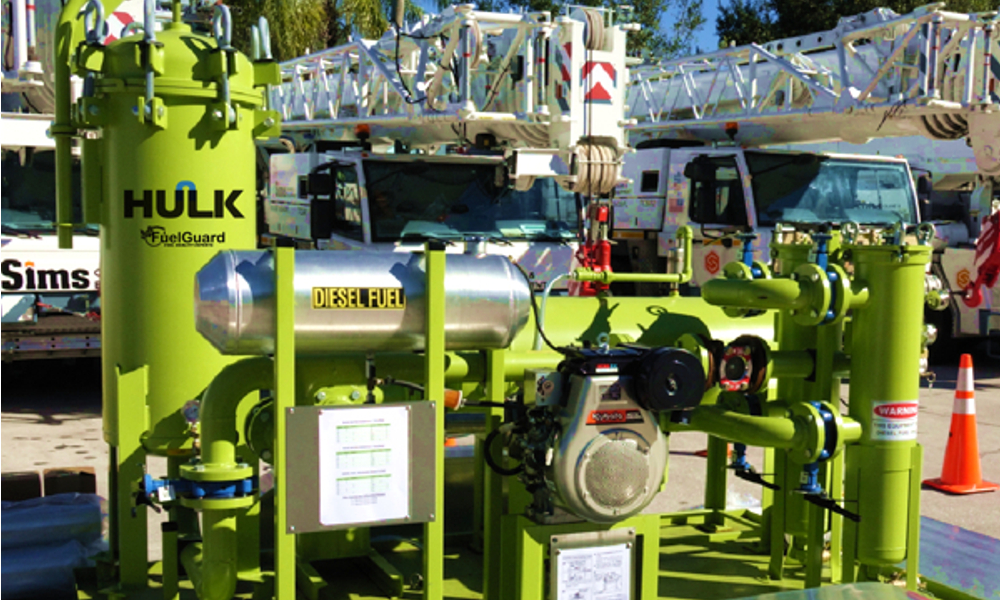 [Speaker Notes: Bill]
Real World Examples

Sweep  Treat  Aerate
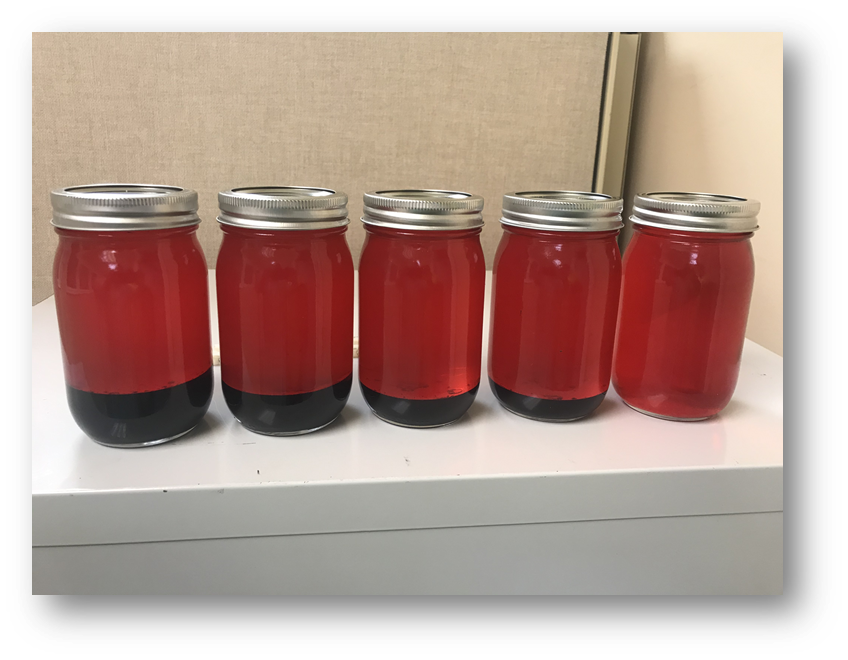 [Speaker Notes: James]
Real World Examples

Full Filtration
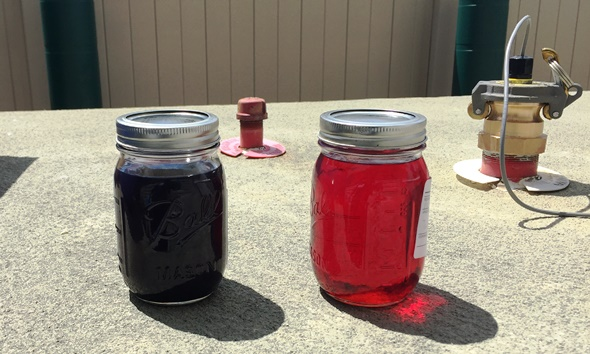 [Speaker Notes: James]
Real World Examples

 Phase Separation
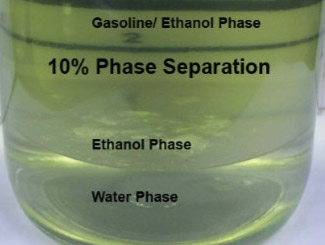 [Speaker Notes: James]
Thank You For Your Time
Questions?
Bill Diver
Email: bdiver@bellperformance.net
Phone: 407-831-5021
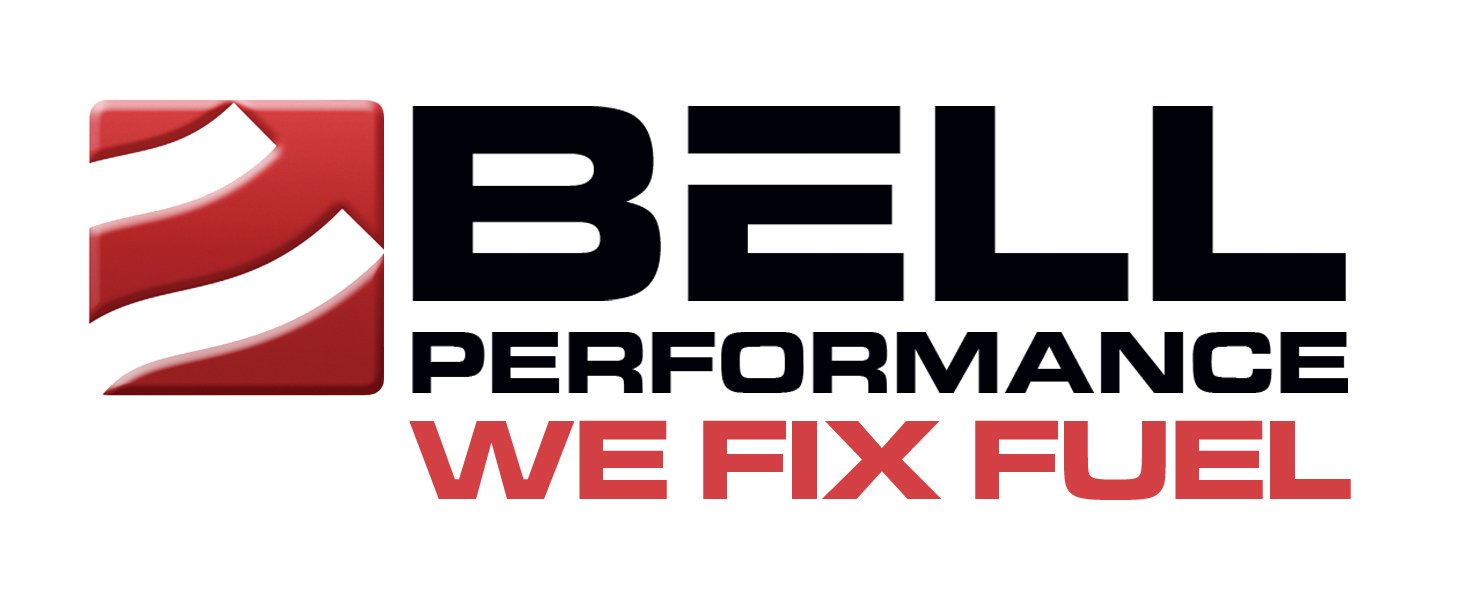